Algorithms and genotype densities
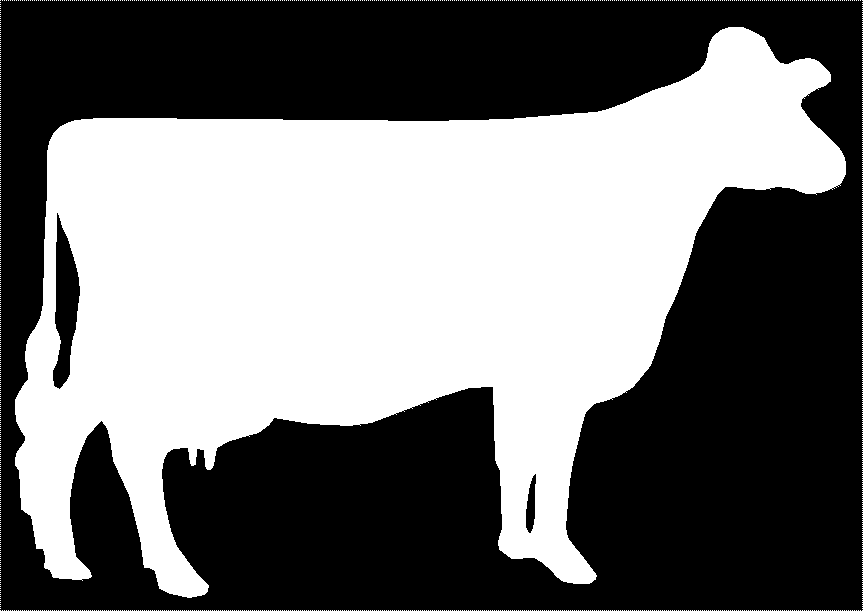 100
                                                                                                                  011110
                                                                                                          1220020012
                                                                                                  02121110111121
         10111100112110002012200222011112021012002111221100211120220
         00111100101101101022001100220110112002011010202221211221012202
         2010011100011220221222112021120120201002022020002122 
          21122011101210011121110211211002010210002200020221
           2010002011000022022110221121011211101222200120111
            12220020002002020201222110022222220022121111220
             21002111120011011101120020222000111201101021211
             1121211102022100211201211001111102111211020002
             122000101101110202200221110102011121111011221
             202102102121101102212200121101121101202201100
    01     22200210021100011100211021101110002220021121
                 2                         21212110002220102002222120012211212101110112
   11    200201102020012222220021110               22001120   211122   10101121211                                        202111
    2112      12112121                                              10120
   1021        01                                                         11220   012           10                                                         0   21
    00             2                                                          2   11
     12                                                                                                                                   0   21
       1              2                                                       12001
                         0                                                             12
Genotyping Chips
BovineSNP50
Version 1 54,001 (43,593) SNP 
Version 2 54,609 (43,289) SNP 
HD
777,962 (40,241) SNP
LD
6,909 (6,836) SNP 
GeneSeek Genomic Profiler
GGP 8,762 (8,032) SNP
GP2 19,725 (8,189) SNP
GHD 76,999 (27,732) SNP

(used in evaluation)
Common SNP
Across breed evaluation
Multibreed methods are currently used in traditional evaluations

Only within breed methods are used for genomic evaluations

Research has shown little improvement in accuracy from combining breeds for genomic evaluations.
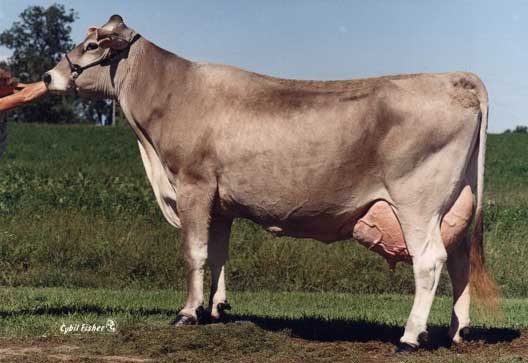 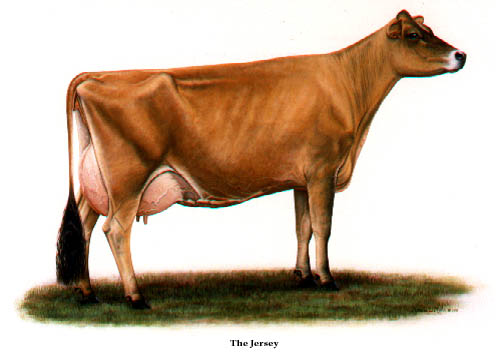 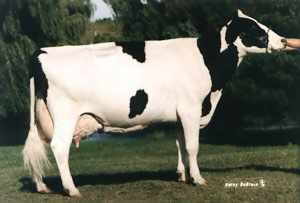 Correlation GPTAs and other Breeds’ GPTAs
Multi Trait by Breed
Permits correlation <1 for performance in different breeds

Places an upper limit on influence of one breed on any other

SNP with opposite effects will not be useful 

Experiences so far have not improved accuracy of breeds with low numbers
Genotyped Animals (April 2013)
Reliability of Holstein predictions
a PL=productive life, CE = calving ease and SB = stillbirth.
b 2011 deregressed value – 2007 genomic evaluation.
Council on Dairy Cattle Breeding
3 members from each organization for a total of 12 voting members
Council on Dairy Cattle Breeding
CDCB assuming responsibility for receiving data, computing, and delivering U.S. evaluations
USDA will continue research and development to improve evaluation system
CDCB and USDA employees collocated in Beltsville
Questions?
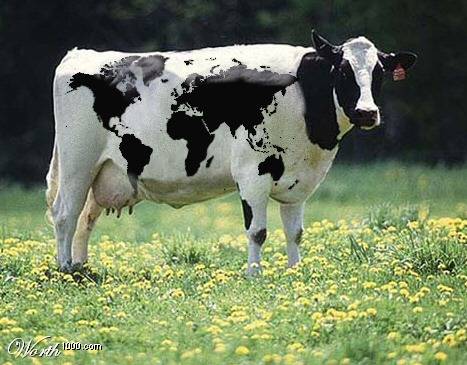